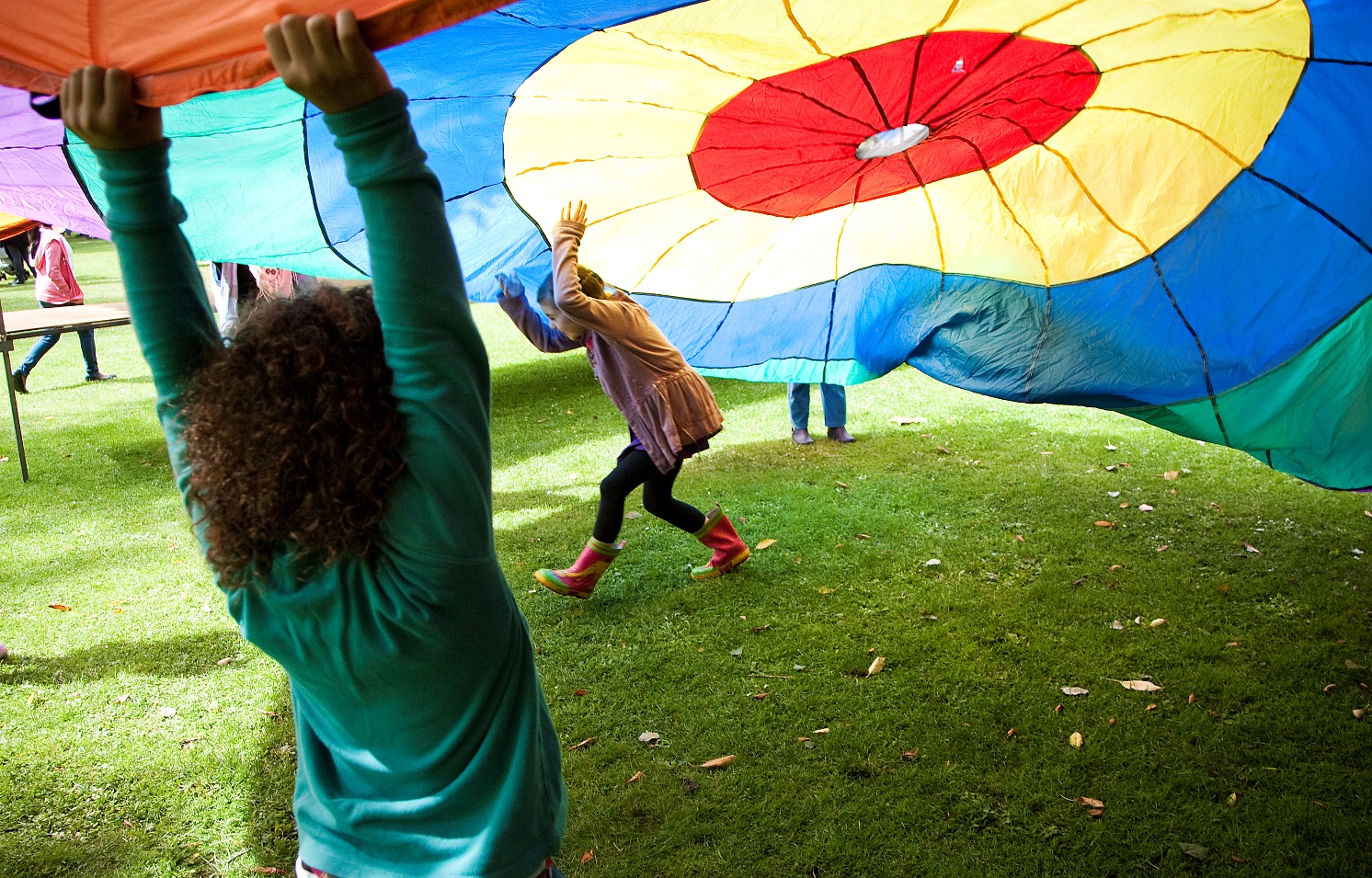 Migrant homelessness and destitution
Maria Iglesias and Ghelila Masho
CONTEXT
Global context
Conflicts creating refugee movements 
 Human trafficking
 Forced labour
 Globalisation
 Development 
Most refugees are hosted in global south, only 6% in Europe
UK context
Demonisation – hostile environment 
  Blocking access to services – housing, health
  Rising homelessness and destitution
  Focus on reconnections as the only solution & services working with enforcement – people not given options
  Immigration Act – internal controls/criminalisation
THE ISSUES
Homelessness
Destitution
Immigration status
Trafficking
Domestic violence
Status of family
PUBLIC FUNDS
What are public funds?
A range of benefits, generally related to lower incomes and housing support, including:
 Job Seekers Allowance (JSA)
 Housing benefit
 Local authority homelessness assistance
 Disability Living Allowance
What are public funds?
….but not including benefits based on National Insurance contributions:
 Contribution based JSA
 Retirement pension
 Statutory maternity pay
Health care
NHS services are not considered public funds, but:
 Everyone is entitled to free primary care
 GPs cannot refuse to register someone because they lack proof of address
 Those not ‘ordinarily resident’ may have to pay for hospital care
[Speaker Notes: People are entitled to free primary care, regardless of their immigration status

GPs cannot refused based on proof of address, but they frequently do

‘Ordinarily resident’ means UK citizen, Indefinite Leave to Remain, or EU citizen exercising treaty rights]
Health care
People exempt from all health care charges include:
 Refugees and those seeking asylum
 Victims of trafficking or modern slavery
 Children in care
 People in immigration detention
 People receiving treatment under Mental Health Act
[Speaker Notes: These are key examples, not an exhaustive list]
NRPF
No Recourse to Public Funds (NRPF) is not an immigration status
 It may be a condition of somebody’s permission to be in the UK (e.g. spouse or student visas)
 It may be a default position because somebody does not currently have permission to be in the UK
[Speaker Notes: The Home Office is giving increasing numbers of people NRPF as a condition of their leave to remain]
Sandra’s story
Sandra is sole carer of her British child
 Victim of unscrupulous solicitor
 Visa expired, making her an overstayer
 Eventually applied for limited leave to remain – granted with NRPF
 Difficult to work as no access to childcare or top-up benefits 
 Praxis supported her to challenge NRPF restriction
[Speaker Notes: Please explain: *All the examples are fictional, to protect clients, but based on real scenarios*

Sandra came to the UK as a student. She fell in love with a British man and they had a child together. The father later abandoned them, leaving her as the sole carer of her British child. She tried to regularise her status, but an unscrupulous solicitor stole her money and didn’t submit her application. 

Her visa then expired, making her an overstayer. She had no access to legal aid, but eventually managed to apply for limited leave to remain. It was granted, but with NRPF. It’s difficult for Sandra to work as she has no access to childcare, and receives no benefits. Living in extreme poverty, she comes to Praxis for help. We are able to challenge the NRPF restriction, but this takes at least six months.]
James’ story
James is a Londoner who has been here since a baby
 When he applies to go to university, discovers his parents did not apply for his citizenship
 Suddenly ‘undocumented’ – cannot work, study or claim benefits
 He has right to live in UK (half life), but faces a complex application and lengthy wait (no legal aid).
[Speaker Notes: James is a Londoner who has been in the UK since he was a baby. He believes he is a British citizen. Only when he turns 18 and applies to go to uni, he discovers his parents did not apply for his citizenship. He is suddenly ‘undocumented’ – he cannot work, study or claim any benefits. He has a right to live in the UK, as he has been here over half his life, but this requires a complex application and lengthy wait. He cannot access legal aid.]
Ahmed’s story
Ahmed had fled persecution, but his asylum claim was refused
 Preparing a fresh claim, with new evidence 
 Not entitled to any housing support or benefits while preparing claim
 He cannot work and is therefore destitute
 When ready, he must travel to Liverpool to make claim in person
SUPPORT AND ACCOMMODATION
Statutory accommodation
Care Act 2014 – Vulnerable clients (e.g. mental health)
 Children Act 1989 – Section 17 support
 Immigration and Asylum Act 1999 – Asylum Support Accommodation (formerly NASS)
Other accommodation
Hosting
 Winter night shelters
 Temporary accommodation projects
 Faith and community
Friends and family
 Specialist DV and trafficking services
 Specialist rough sleeping services
 Private rental
[Speaker Notes: These are other potential sources of accommodation that people may access]
IMMIGRATION ADVICE
Immigration advice
Immigration Advisors must be registered with Office of Immigration Services Commissioner (OISC)
Different levels of OISC services
It is an offence to give immigration advice without being qualified or registered
[Speaker Notes: Or registered by an approved registered body (eg the Law Society)

The different levels define what an advisor or organisation can offer – for example Praxis is level 2 and can advice up to but not including appeals]
Immigration advice
How can I help a client who needs immigration advice?
Refer them to a qualified immigration solicitor

Solicitors Regulation Authority: https://www.sra.org.uk/consumers/using-solicitor/find-solicitor.page
Law Society: http://solicitors.lawsociety.org.uk/
Legal Aid Agency: https://www.gov.uk/government/organisations/legal-aid-agency
[Speaker Notes: In some cases clients may be eligible for legal aid. All clients should be able to get a free initial assessment.]
Immigration advice
How can I help a client who needs immigration advice?

2. Refer them to an immigration advisor accredited by OISC: 

OISC register: http://home.oisc.gov.uk/register_of_regulated_immigration_advisers/register.aspx
[Speaker Notes: Such as Praxis]
Legal Aid
What is covered by legal aid?
Asylum
Article 3 - prohibits torture, and "inhuman or degrading treatment or punishment"
DV and trafficking (if within strict policy guidelines)
Removal and detention (in some cases)
Judicial review (in some cases)
[Speaker Notes: Legal Aid cuts have had a huge impact

Article 3 of the European Convention on Human Rights prohibits torture, and "inhuman or degrading treatment or punishment"]
Legal Aid
What is no longer covered by legal aid?
Any applications on the basis of private or family life, such as:

Children resident in the UK for 7+ years
Young people (18-25) resident half their life or more
Anyone lawfully resident for 10+ years or unlawfully for 20+ years 
Any non-British sole carer of British child
Non-British partners of British citizens (must now also earn minimum income)
Other people with established private or family lives in the UK

All of these people have a right to remain in the UK
[Speaker Notes: Many of the people Praxis supports fall into one of these categories

By removing legal aid, the Govt. has created a huge barrier for these people to stay in the UK, even though they have the right]
Return
Many clients have other options, through immigration advice

Who is reconnection not appropriate for? 
Anyone with protection concerns
Vulnerable people (eg with mental health problems)
Anyone who can apply to remain on the basis of private or family life (see previous legal aid slide)
[Speaker Notes: Link family life back to the list on the previous slide. Many people who are rough sleeping actually have a right to be in the UK, they just cannot prove it or have not been supported to make their application]
Return
Barriers to return
Fear
Debt
Shame
Never been to country of return
Family breakdown
Ties in the UK
Disputed nationality
No support in country of origin
ABOUT PRAXIS
OUR VISION
is a society that
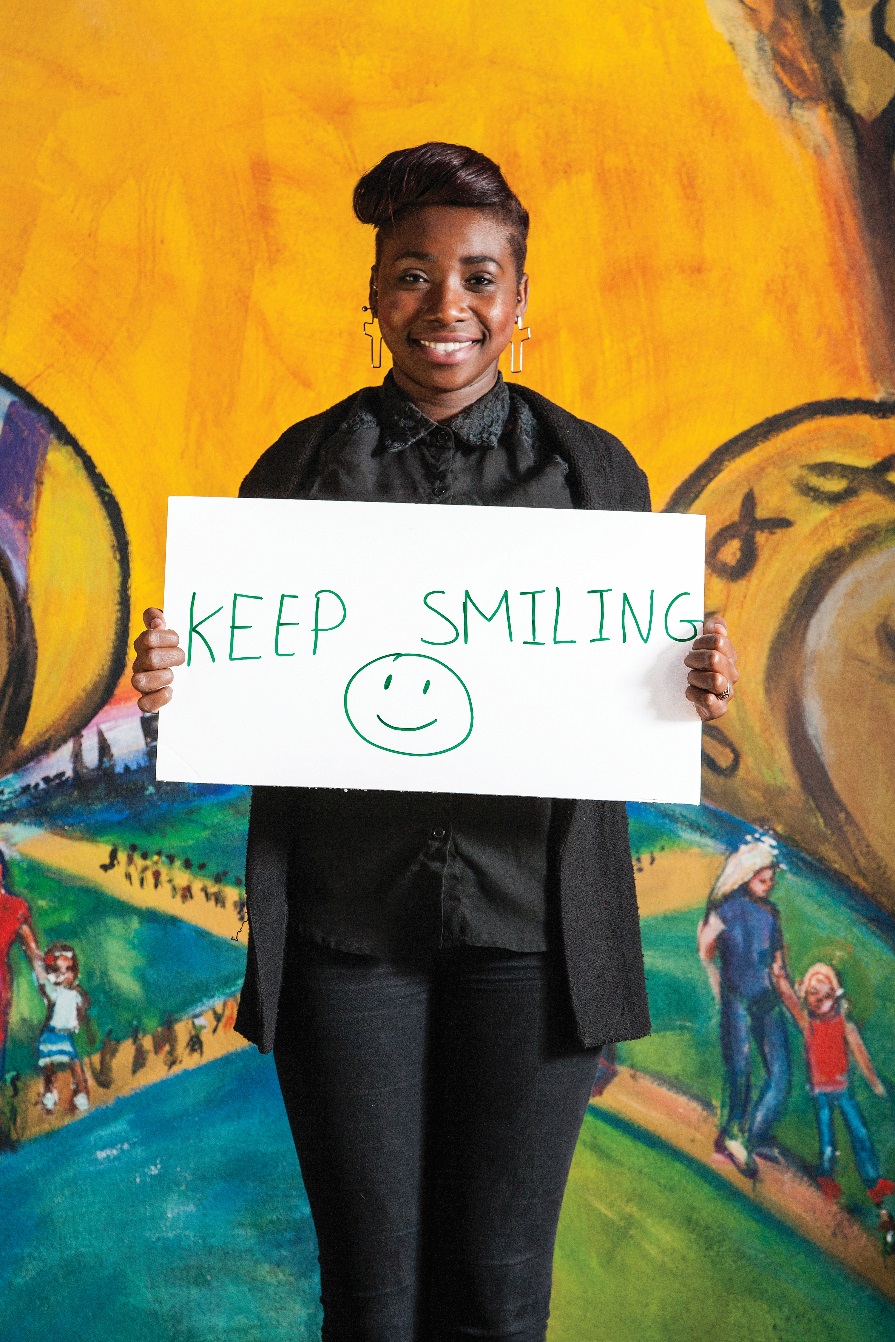 WELCOMES
displaced people and migrants
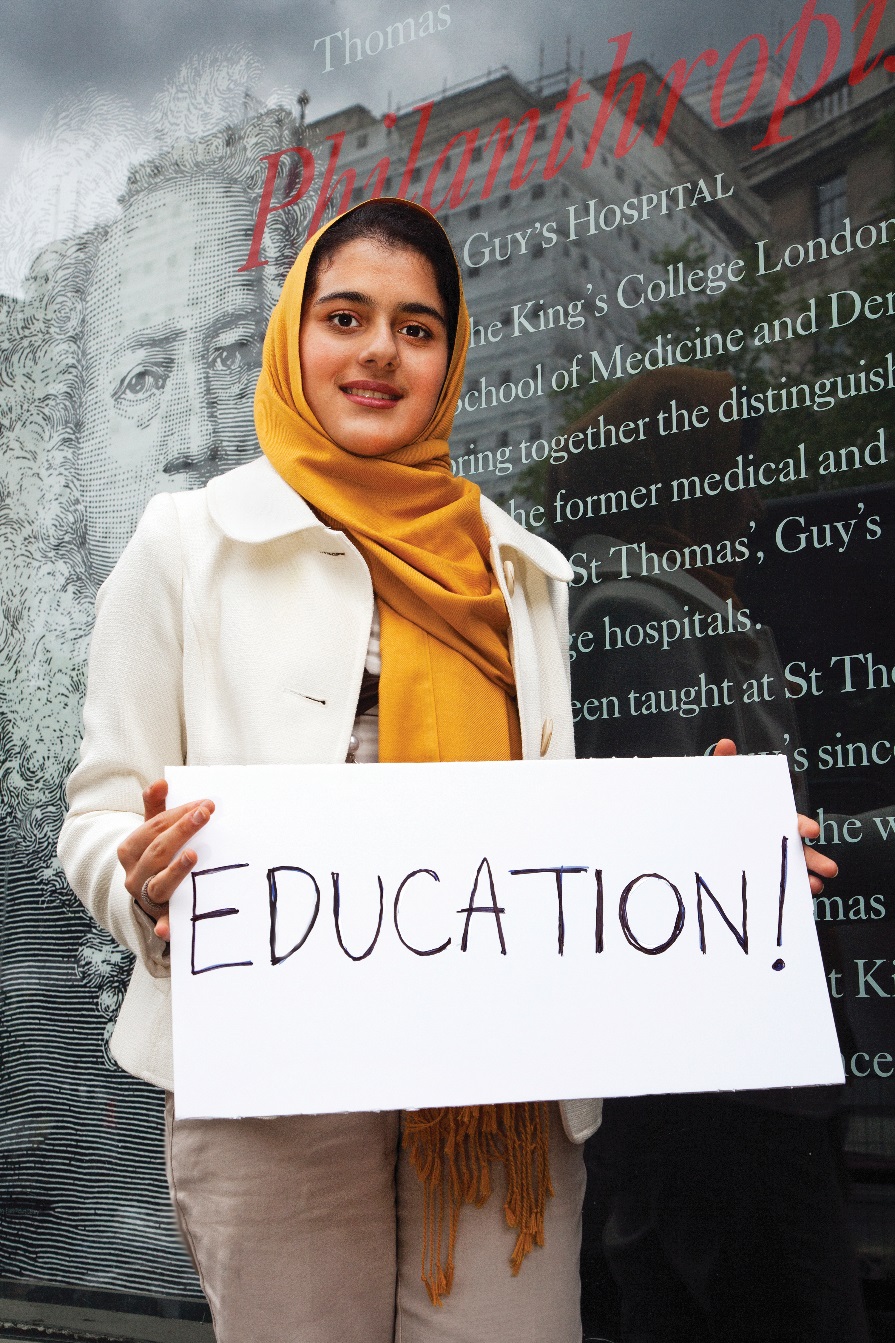 Respects their
HUMAN
RIGHTS
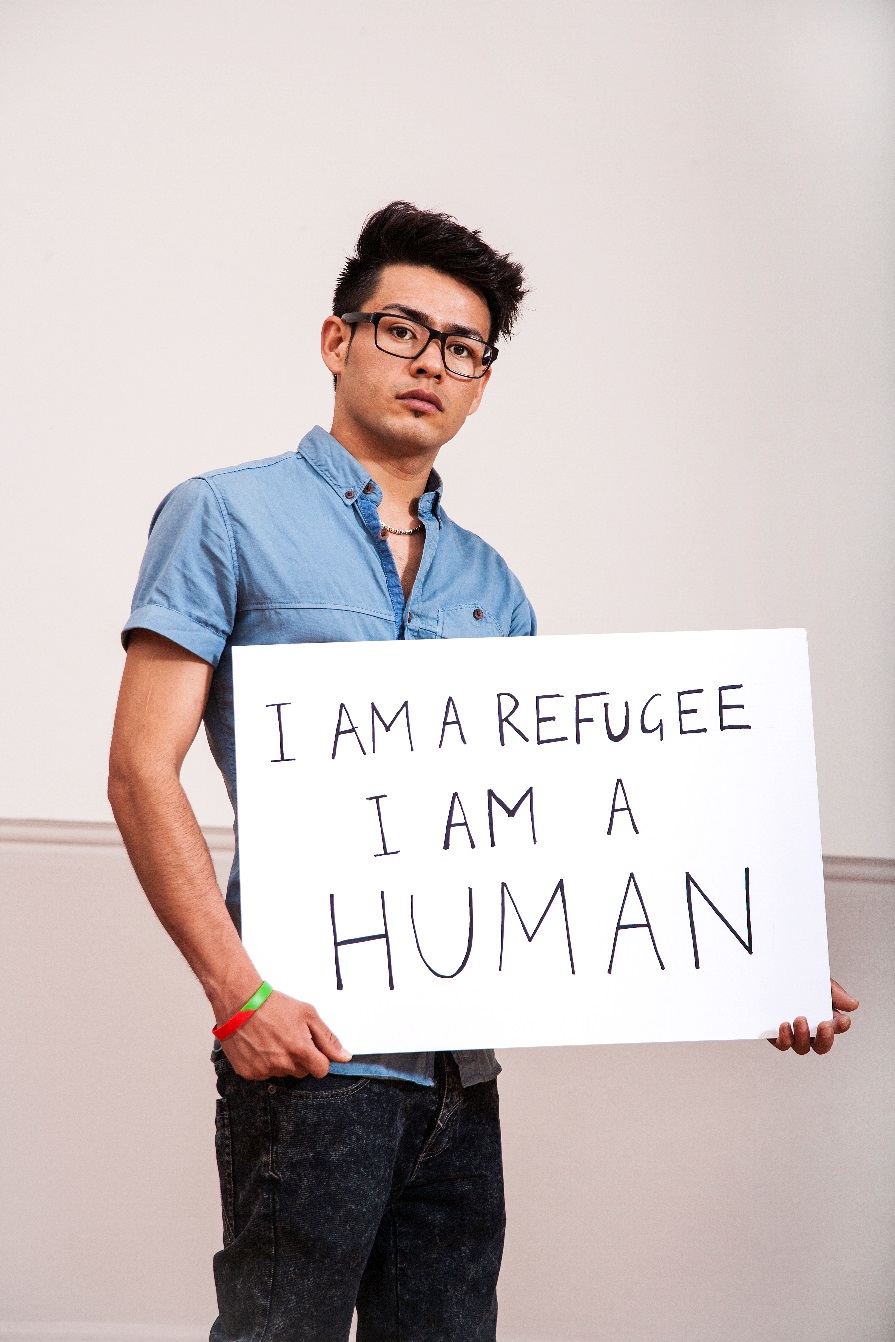 Enables them to live in
DIGNITY
And to make a contribution to the
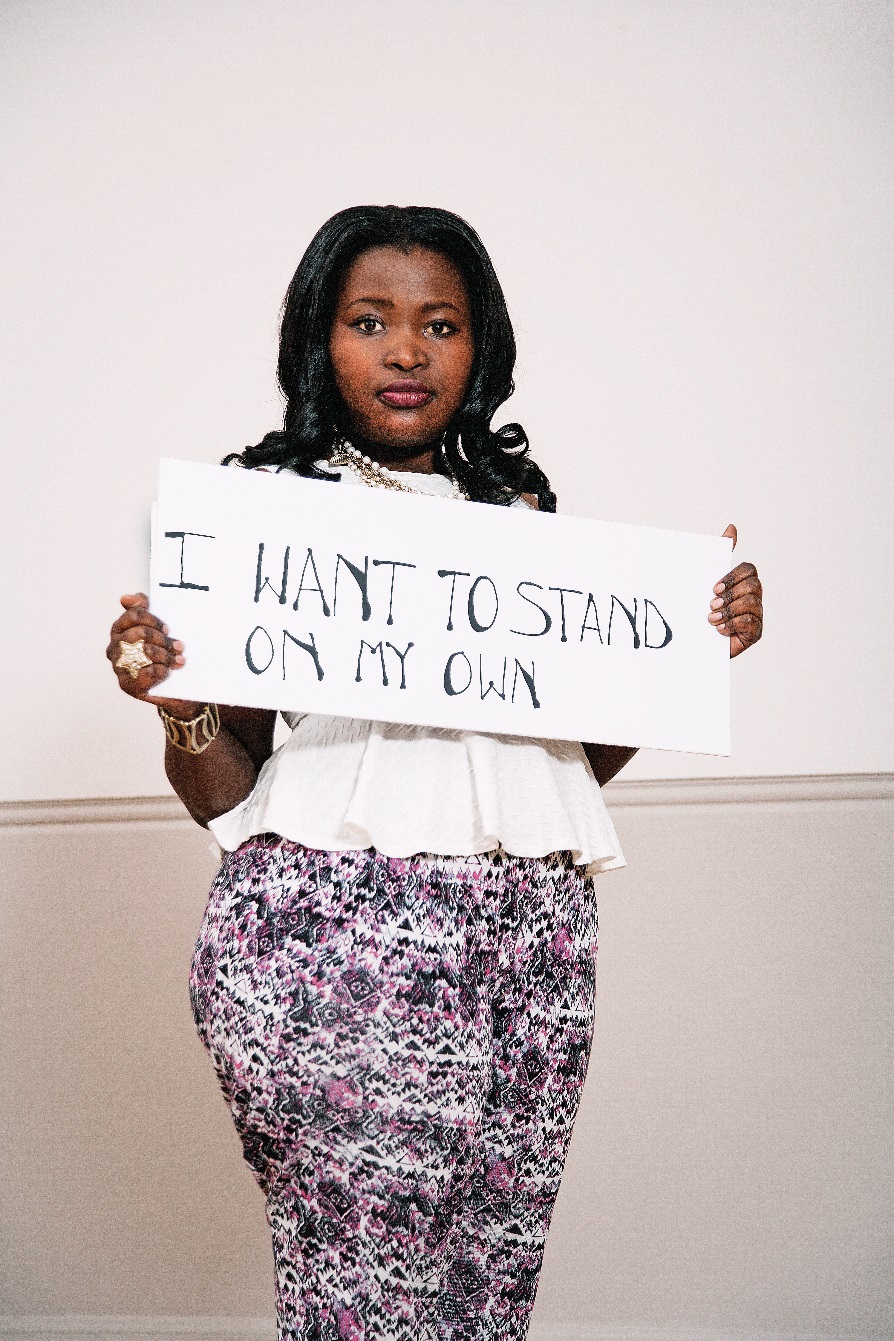 ECONOMIC
SOCIAL
and
CULTURAL
life
of
the
UK
OUR PROJECTS
Advice
Weekly immigration, housing and benefits advice drop-in (Tower Hamlets residents)
Monthly immigration advice drop in (pan-London)
Telephone advice (Wednesday 2 – 4.30pm)
Range of support groups and activities
[Speaker Notes: Legal Aid cuts have had a huge impact

Article 3 of the European Convention on Human Rights prohibits torture, and "inhuman or degrading treatment or punishment"]
Street Legal
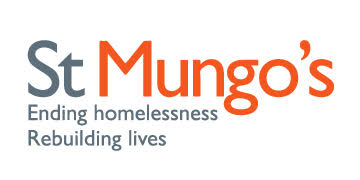 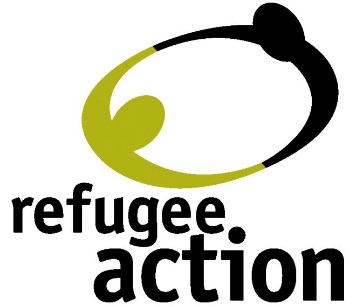 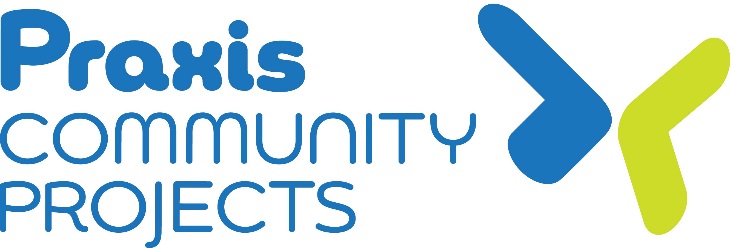 Linking immigration advisors with homeless outreach services
Immigration support key to breaking cycle and solving other needs
Over 900 non-EU migrants sleep rough in London every year
Praxis Homes
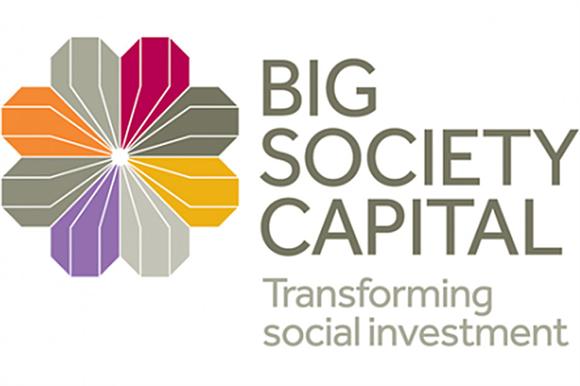 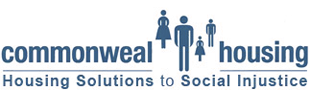 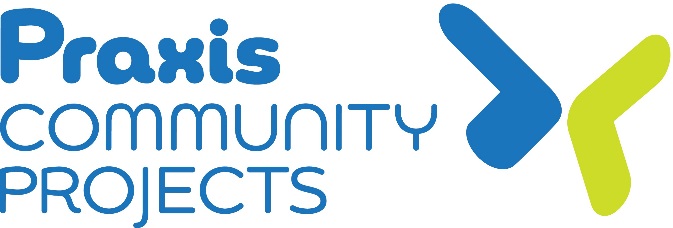 Social investment used to purchase homes
Homes leased to Praxis below market rate
Rooms let to local authorities
Social support and casework
Funding generated used for NRPF clients
Quicker resolution
Any questions?
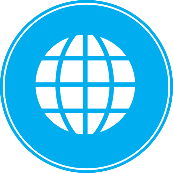 www.praxis.org.uk
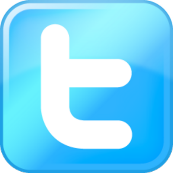 @Praxis_Projects
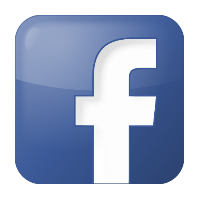 Praxis Community Projects